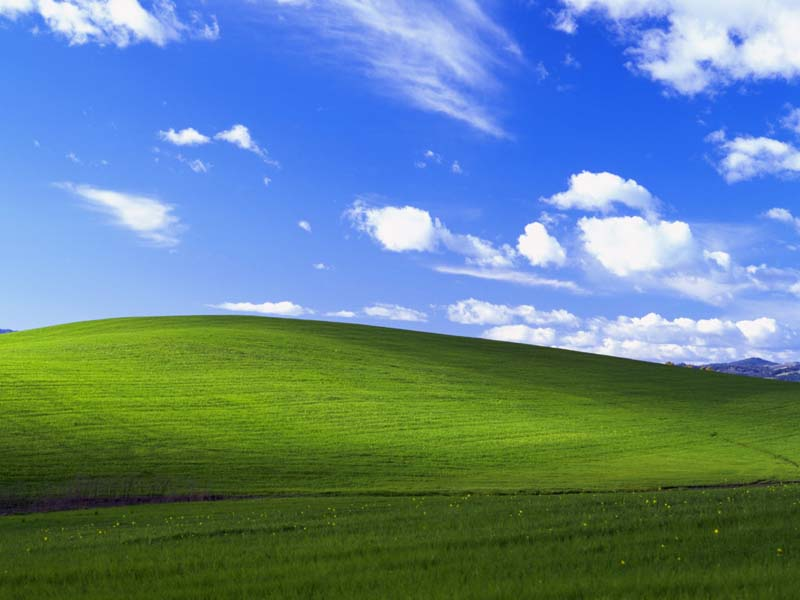 犯罪少年就業輔導策略─家庭支持系統的展現


李庚霈老師 
Doctor Li Gungpei
2020/12/18
1
基本資料
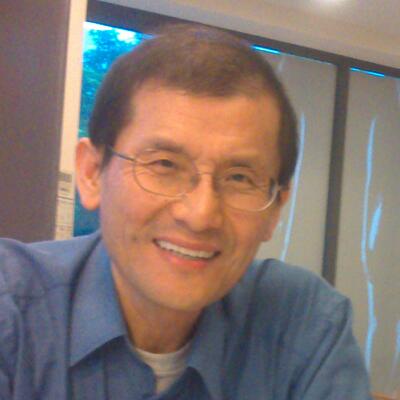 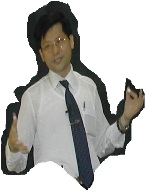 李庚霈博士
學歷：社工學士、兒福碩士、中山學術法學(社會心理)博士
經歷：大學三年級高考社會行政第三名、普考社會行政及格、乙等經濟特考勞工管理第四名；博士候選人資格考委員、勞動部勞動力發展署、副組長、副主任、主任、組長、考試院典試委員等
現職：大學兼任副教授及博碩士論文指導教授與口試委員、基金會董事及相關單位顧問、委員、社會工作師
2020/12/18
2
犯罪少年就業輔導策略─家庭支持系統的展現
大綱
壹、前言
貳、相關文獻資料檢閱
參、相關研究設計思考方向
肆、研究發現及結論
伍、結語與建議
2020/12/18
3
壹、前言
2020/12/18
4
壹、前言
一、從相關事件談起
桃園縣長劉邦友官邸九條人命被槍殺血案
民進黨婦工會主任彭婉如被姦殺棄屍荒郊命案
北高兩直轄市實施勸導青少年不要夜遊深夜不歸之「宵禁」
知名藝人白冰冰女士女兒白曉燕及一些企業老闆子女遭綁架撕票
飆車及飛車搶劫與殺人
近年來的「檳榔西施」少女及「掃黃行動」
販毒集團吸收新新人類，以「老鼠會」行銷方式，透過返台就學的小留學生販毒給學生等不幸的違法犯紀事件
網媒興盛衍生的網路霸凌、抹黑與不實造謠，進行人身攻擊與帶風向的不良氣氛作為，及網路遊戲詐欺背信金錢犯罪的新少年犯案類型……等一連的犯罪事件
2020/12/18
5
壹、前言
二、從政府相關政策及統計資料談起
(一)政府相關政策
法務部與警政署的「掃黑行動」
有效的打擊與預防犯罪及「零犯罪」之施政計畫，在在都顯示出臺灣犯罪情況的嚴重與在民眾一致的支持下，政府加強整頓治安的決心，也期望能還給臺灣人民「免於憂慮、恐懼與免於匱乏」的生活空間。
犯罪防治包含了犯罪預防與矯治處遇兩種概念，就預防少年犯罪觀點之矯治處遇即是預防少年再犯之刑事司法概念。
(一)犯罪預防應包含下列三項活動：
1.初級犯罪預防－為健全個體成長、家庭活動、促進守法之作為措施。
2.次級犯罪預防－以犯罪高風險個體及家庭為對象之作為措施。
3.三級犯罪預防－針對犯罪者之機構內或機構外之矯治處遇措施。
犯罪預防是促進個人身心健全發展、良好生活適應、防範被害之作為措施，以及改善犯罪可能因子的活動總合行為。
2020/12/18
6
壹、前言
二、從政府相關政策及統計資料談起
(二)政府相關統計資料
依據法務部犯罪研究中心統計分析指出，近十年來(97-106年)少年犯罪之教育程度中，國中與高中職程度程度者合計約占67.4%與85.67%間，犯罪類型以傷害、竊盜、毒品及妨害性自主等罪為主軸，約佔76.7-82.2%(法務部犯罪研究中心，民107)。
臺灣地區非但犯罪少年人數「量」的激增，而且犯罪年齡下降，及犯罪手法「質」的知識型犯罪，即有計畫性與多元性的犯罪手法,亦日趨嚴謹。
2020/12/18
7
壹、前言
三、從相關研究論見觀察
張華葆：近來研究青少年犯罪之學者專家，評斷其影響因素，不外乎個人、家庭、學校、社會等四個因素，而社會賦與少年最重要的角色是學生，如果無法扮演好此項角色，不能達成其使命，則將產生許多不良後果，促使其走向犯罪偏差行為的途徑（張華葆，民78）。
周震歐：當今的教育存在著升學主義、形式主義及文憑主義，忽略了訓育的重要性，致使具教養學生德、智、體、群、美等五育功能的學校，反被認為是形成少年犯罪的不良因子，而為各方所詬病（周震歐，民72）。
鄭瑞隆：少年犯罪事件不僅層出不窮，且犯罪手法漸趨惡質，因而對整體社會造成重大衝擊。雖然從實際的犯罪統計及實證研究都發現，近幾年少年犯罪之人數不斷下降，人數是10年前的一半，但是各種研究觀察卻也發現，少年犯罪的質趨向惡化，更顯出其殘暴化、魯莽化、輕率化、成人化。因此，少年犯罪問題經常讓社會大眾憂心忡忡（鄭瑞隆，民109）。
2020/12/18
8
壹、前言
三、從相關研究論見觀察
馮燕：犯罪預防包含下列四種基本途徑：
1.刑事司法的預防
2.社區犯罪預防
3.發展性預防
4.情境犯罪預防(馮燕，民104)
李庚霈：「前段班」與「後段班」的分野，及「升學班」與「放牛班」的稱謂，雖為教育行政單位所不許，卻依然公開存在著，導致學業成績成為重要且唯一衡量學生價值的指標，對學生產生了嚴重的傷害，也影響其自我概念及自信與自尊。 （李庚霈，民82,86,104
）。
其他學者專家相關研究論見
2020/12/18
9
貳、相關文獻資料檢閱
2020/12/18
10
貳、相關文獻資料檢閱
(一)綜合有關「犯罪少年就業/職業輔導策略」之研究，大都以職業發展論學者Super的重要理論觀點為主要架構，包括：
職業自我觀念
職業價值觀念
職業選擇態度
(二)相關研究影響因素
個人因素
家庭因素
學校因素
社會因素
2020/12/18
11
參、相關研究設計思考方向
2020/12/18
12
參、相關研究設計思考方向
(一)本文係以職業發展論學者Super的重要理論觀點（職業/就業態度包括職業自我觀念、職業價值觀念、職業選擇態度）與積極創造性，及相關學者之論點為經緯，對犯罪少年就業/職業態度相關因素做一探索性的研究，並探討相關因素與職業態度間之影響。
(二)透過專家學者對犯罪少年人力運用與就業/職業輔導策略的問題導向性、急切性、可行性、方案替代性、策略優先性及其他方面等問項之評估研究結果，
(三)和犯罪少年對就業/職業輔導與職業訓練的需求結果（包括家人及親友、學校人員、學校場所、大眾傳播媒體、學校以外場所、提供輔導協助的時間、提供輔導協助的方式、提供輔導協助的方法、提供職訓的職類及提供輔導協助的教具與教材等方面）相互比較其間關係或差異性。
期冀針對研究結果，提出對渠等少年就業/職業輔導的目標結構，以協助其建立適切的職業生涯規劃之目標，而能適性就業。
2020/12/18
13
參、相關研究設計思考方向
(四)研究設計思考方向
個人變項可分為性別、年級、地區、早年生活經驗、成就動機等五項；
家庭變項分為父母教育態度、家庭社經地位二項；
社會環境變項可分為大眾傳播媒體、鄰居及親友就業情形二項；
學校生活變項則可分為師生互動、教學環境與同儕互動等三項。
(五)於研究方法與工具及研究設計
1.研究者採量化與質化(Delphi Method)二種方法，參考有關文獻與相關研究後，所自編的「個人基本資料調查表」、「少年職業輔導與職業訓練需求調查表」與「少年職業態度量表」等三種。
2020/12/18
14
參、相關研究設計思考方向
(五)於研究方法與工具及研究設計
2.研究樣本：對法務部所屬臺灣地區辦理矯治處遇機構的全體接受感化(矯正)教育少年，於北中南三區共抽取六所少年輔育院、監獄與觀護所，及國中一、二、三年級的380名有效樣本
3.施測及資料統計方法：以個別與小團體方式之施測方法進行調查表與量表的施測研究，所得資料經編碼整理後，以t考驗、單因子變異數分析、積差相關、多元逐步迴歸等方法進行各項統計結果的分析，
4.歸納出各項的結論，並據以提出若干的建議，期冀對教育、司法與法務、勞工、社會等單位，在處理犯罪青少年有關身心與就業問題之策略時能有所裨益。
2020/12/18
15
肆、研究發現及結論
2020/12/18
16
肆、研究發現及結論
一、研究發現
(一)犯罪少年不因性別、年級、地區、早年生活經驗及成就動機等個人變項的不同，而在職業自我觀念上有顯著差異。
(二)犯罪少年不因性別、年級、地區及早年生活經驗等個人變項的不同，而在職業價值觀念上有顯著差異。
(三)犯罪少年不因性別、早年生活經驗及成就動機等個人變項的不同，而在職業選擇態度上有顯著差異。
(四)犯罪少年不因性別、年級、早年生活經驗及成就動機等個人變項的不同，而在積極創造性上有顯著差異。
(五)犯罪少年不因家庭社經地位的，而在職業自我觀念上有顯著差異；但卻會因父母教育態度的不同，而有顯著相關。
2020/12/18
17
肆、研究發現及結論
一、研究發現
(六)犯罪少年不會因家庭社經地位的與父母教育態度的不同，而在職業價值觀念上有顯著差異和相關。
(七)犯罪少年不會因家庭社經地位與父母教育態度的不同，而在職業選擇態度上有顯著差異和相關。
(八)犯罪少年不會因家庭社經地位的與父母教育態度的不同，而在積極創造性上有顯著差異和相關。
(九)犯罪少年不會因大眾傳播媒體與鄰居及親友就業態度的不同，而在職業自我觀念、職業價值觀念、職業選擇態度及積極創造性上有差異；而再進一步分析發現，僅大眾傳播媒體與積極創造性有相關。
2020/12/18
18
肆、研究發現及結論
(十 )犯罪少年不會因對師生互動、教學環境與同儕互動之喜歡程度的差異，而在職業自我觀念、職業價值觀念、職業  選擇態度及積極創造性上有差異；而再進一步分析發現，僅大眾傳播媒體與積極創造性有相關。
(十一)由多元逐步迴歸分析，自變項對依變項預測結果：
1.犯罪少年職業態度的相關因素之排名，依序應為同儕互動、年級、性別、地區、教學環境、大眾傳播媒體、學校變項總分與鄰居及親友就業情形；而早年生活經驗、成就動機、父母教育態度、家庭社經地位與師生互動等變項在本研究結果中則未具有影響力。
2.職業輔導與職業訓練量表之自變項與依變項間的預測結果，大部分自變項均能進入迴歸方程式中，並有效預測依變項，且達顯著水準之100％預測力。因此，研究假設獲得肯定與支持。
2020/12/18
19
肆、研究發現及結論
二、結論：歸納前述研究發現，與研究假設相對照所得結論如下：
(一)犯罪少年不因性別、年級、地區、早年生活經驗及成就動機等個人變項的不同，而在職業自我觀念上有顯著差異。
(二)犯罪少年不因性別、年級、地區及早年生活經驗等個人變項的不同，而在職業價值觀念上有顯著差異。
(三)犯罪少年不因性別、早年生活經驗及成就動機等個人變項的不同，而在職業選擇態度上有顯著差異。
(四)犯罪少年不因性別、年級、早年生活經驗及成就動機等個人變項的不同，而在積極創造性上有顯著差異。
(五)犯罪少年不因家庭社經地位的，而在職業自我觀念上有顯著差異；但卻會因父母教育態度的不同，而有顯著相關。
2020/12/18
20
肆、研究發現及結論
(六)犯罪少年不會因家庭社經地位的與父母教育態度的不同，而在職業價值觀念上有顯著差異和相關。
(七)犯罪少年不會因家庭社經地位與父母教育態度的不同，而在職業選擇態度上有顯著差異和相關。
(八)犯罪少年不會因家庭社經地位的與父母教育態度的不同，而在積極創造性上有顯著差異和相關。
(九)犯罪少年不會因大眾傳播媒體與鄰居及親友就業態度的不同，而在職業自我觀念、職業價值觀念、職業選擇態度及積極創造性上有差異；而再進一步分析發現，僅大眾傳播媒體與積極創造性有相關。
(十)犯罪少年不會因對師生互動、教學環境與同儕互動之喜歡程度的差異，而在職業自我觀念、職業價值觀念、職業  選擇態度及積極創造性上有差異；而再進一步分析發現，僅大眾傳播媒體與積極創造性有相關。
2020/12/18
21
肆、研究發現及結論
(十一)由多元逐步迴歸分析可以看出各個自變項對依變項的預測結果，犯罪少年職業態度的相關因素之排名，依序應為同儕互動、年級、性別、地區、教學環境、大眾傳播媒體、學校變項總分與鄰居及親友就業情形；而早年生活經驗、成就動機、父母教育態度、家庭社經地位與師生互動等變項在本研究結果中則未具有影響力。而職業輔導與職業訓練量表之自變項與依變項間的預測結果，大部分自變項均能進入迴歸方程式中，並有效預測依變項，且達顯著水準之100％預測力。因此，研究假設獲得肯定與支持。
2020/12/18
22
伍、結語與建議
2020/12/18
23
伍、結語與建議
根據上述的研究發現與結論及參考相關專家學者論見，提出各相關行政單位對犯罪少年之福利服務方面如下的建議，以供教育、司法與法務、警政、勞工、社會等單位，在處理犯罪少年有關身心與教育心理暨就業問題之策略時能有所裨益，及未來研究的參考。
（一）在教育心理輔導方面
１．個案掌握方面。
２．學校輔導老師。　
３．教育行政單位與各級學校。
４．各級學校之輔導室應作系統化與人性化之規劃設計
５．教育部應儘速擴大辦理「國中技藝教育與高職實用技能班」。
６．教育部應儘速建立完整技職教育體系，統合教育資源，前瞻性規劃課程。
2020/12/18
24
伍、結語與建議
（二）在司法警政與法務方面
１．應建立犯罪青少年輔導與諮商之專業制度。
２．擺脫過去自我封閉的官僚體系。
３．青少年心性未定，對渠等青少年應予以適當的輔導。
４．司法警政單位應隨時與教育、社政、勞政等單位聯繫。
５．藉助宗教正信理念協助青少年建立適己的精神信仰與處事哲學。
６．正視監所與少輔院、矯正學校少年之「知」與「行」教育。
2020/12/18
25
伍、結語與建議
（三）在勞工行政方面
１．強化就業諮詢制度。
２．建立各項就業、職訓與技能檢定的輔導、諮商、諮詢之長期性宣導管道。
３．開設彈性與合時宜的適當職業訓練職類。
４．強化各公立就業服務機構就業服務人員之專業知能與資訊。
５．建立促進渠等青少年就業之服務與支持網絡。
６．定期辦理渠等青少年與其家長及雇主、相關機構座談會
７．發展適合渠等人員工作之職業能力評估量表與工具。
８．積極推動監所與少年輔育院之適性職業輔導，與能和產業暨就業市場所需之職業訓練課程。
9.中央勞工行政主管機關應以鉅視觀視野與態度。
10. 針對未成年檳榔西施、從事援助交際及陪酒等工作之少年，研擬職訓輔導措施。
2020/12/18
26
伍、結語與建議
（四）在社會行政方面：
１．各地區的公私立社會福利服務機構應建立社會資源網絡。
２．社會行政單位應廣籌經費籌設青少年中途之家。
３．社會行政單位應廣籌經費加強社會公益與正確生活習慣及職業態度等相關事項之宣導短片的錄製。
４．社會行政單位應竭力督導所屬社會工作與社會行政人員， 密切注意與極力輔導。
總之，協助青少年快樂平安的渡過此時期的危機，是社會大眾與其自身的責任。需要教育、司法警政與法務、勞工行政、社會行政等單位結各個社會福利服務機構通力合作，為其提供正確的知能與職業生涯規劃之資訊，使其得以建立正確的人生觀，並做好個人的適性職業生涯規劃，平安快樂的奉獻一己之心力於國家、社會、家庭，以及得以享受應有的福利服務。謹參酌各專家學者之意見與相關文獻，提供犯罪少年建立正確職業態度之職業輔導與職業訓練時之生涯規劃進程目標結構如下圖1供參考。
2020/12/18
27
西方哲學家：天底下只有三件事
1.一件是「自己的事」：自己能安排事；
2.一件是「別人的事」：別人在主導的事
3.一件是「老天爺的事」：老天爺管轄的事
所以，助人專業人員/政策法令規劃與決策者的人生價值觀應該是：
要打理好「自己的事」 (專業職能) ；也要管「別人的事」 (助人服務工作) ；更要操心「老天爺的事」(穩定情緒及心理健康)？
在法令制定上更是應具有此胸懷及素養，可以此檢驗相關法令條文內涵與決策意旨
2020/12/18
28
參考資料
李庚霈(民90)，《工業社會學》 ，新北市：國立空中大學。
李庚霈(民94)，《犯罪少年職業輔導》 ，臺北市：揚智圖書公司。
李庚霈(民104)，《兒童及少年福利概論》 ，臺北市：保成出版社。
李庚霈(民104)，《就業安全理論與實務》 ，臺北市：揚智圖書公司。
周震歐(民76)，《犯罪心理學》，自印。
法務部(民109)，《 全國法規資料庫》 及統計處資料。臺北市。
勞動部及所屬機關相關網站資料(民109)。臺北市。
勞動部(民109)，《勞動及就業促進相關法令彙編》。臺北市。
勞動力發展署(民109)，《就業安全辭典》。臺北市。
勞動力發展署(民109)，《中華民國職業分類典》。臺北市。
張華葆(民78），《 少年犯罪預防及矯治 》 。臺北市：三民出版社。
鄭瑞隆(民109)，《家庭支持服務》，新北市：國立空中大學。
馮燕(民104)，《兒童及少年福利》，新北市：國立空中大學。
2020/12/18
29
2020/12/18
30
謝謝參與
敬請惠賜指教
敬祝
身心靈安康
愉快
2020/12/18
31